obraz
fixace a ztělesnění
osnova
Obraz / Bild: image, picture
Kultický obraz „Zde a Nyní“, nejstarší úloha obrazů (Benjamin, Belting)
Médium organizuje naše vnímání, vztah média a těla (Benjamin, McLuhan)
Obraz a jeho významy:  Barthes, Belting, Aumont
Obrazy modifikující vnitřní model skutečnosti (Bruhn – Dünkel)
Obraz / Bild: image, picture Hans Belting: Bild-Anthropologie, 2001 / An Anthropology of Images, 2011
OBRAZ – PŘEDSTAVA
Image: je vytvořen/užíván symbolicky, jako druh určitého myšlenkového rámce
Výsledek lidské percepce + výsledek lidského poznání a intence (kolonizují náš mozek)
Musí být „vyvolán“ (z nepřítomnosti) pohledem (gaze), „nomád“ 

Picture (materiální obraz), socha, objekt, tisk: 
(sociální praxe tvoření obrazů picture-making x vizuální percepce a mental-pictures)
MEDIUM – činí obraz (image) viditelným, je analogií TĚLA
OBRAZ - ZTĚLESNĚNÍ
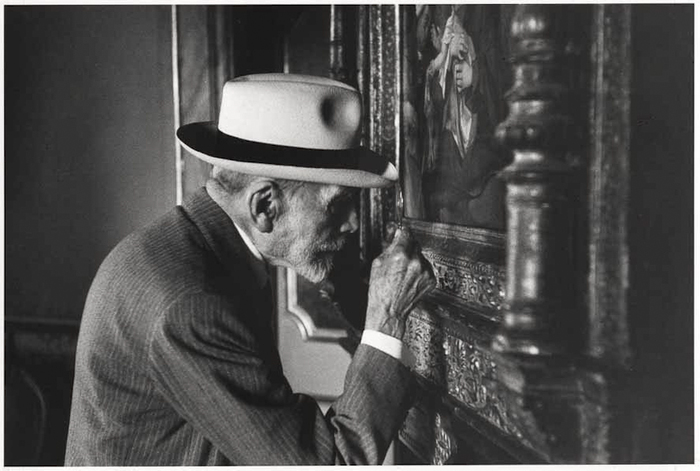 „He is not interested in the picture but just the medium“

Hans Belting
https://www.youtube.com/watch?v=2Sbk_B66jRk 



Bernhard Berenson
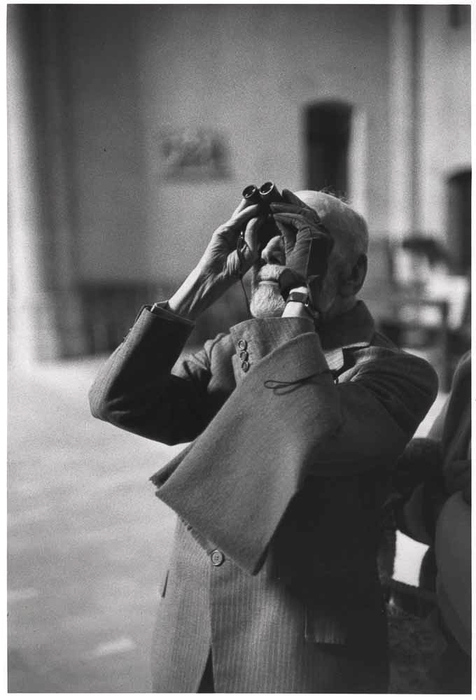 Bernhard Berenson (1865-1959)
	“Venetian Painters of the Renaissance”, 1891
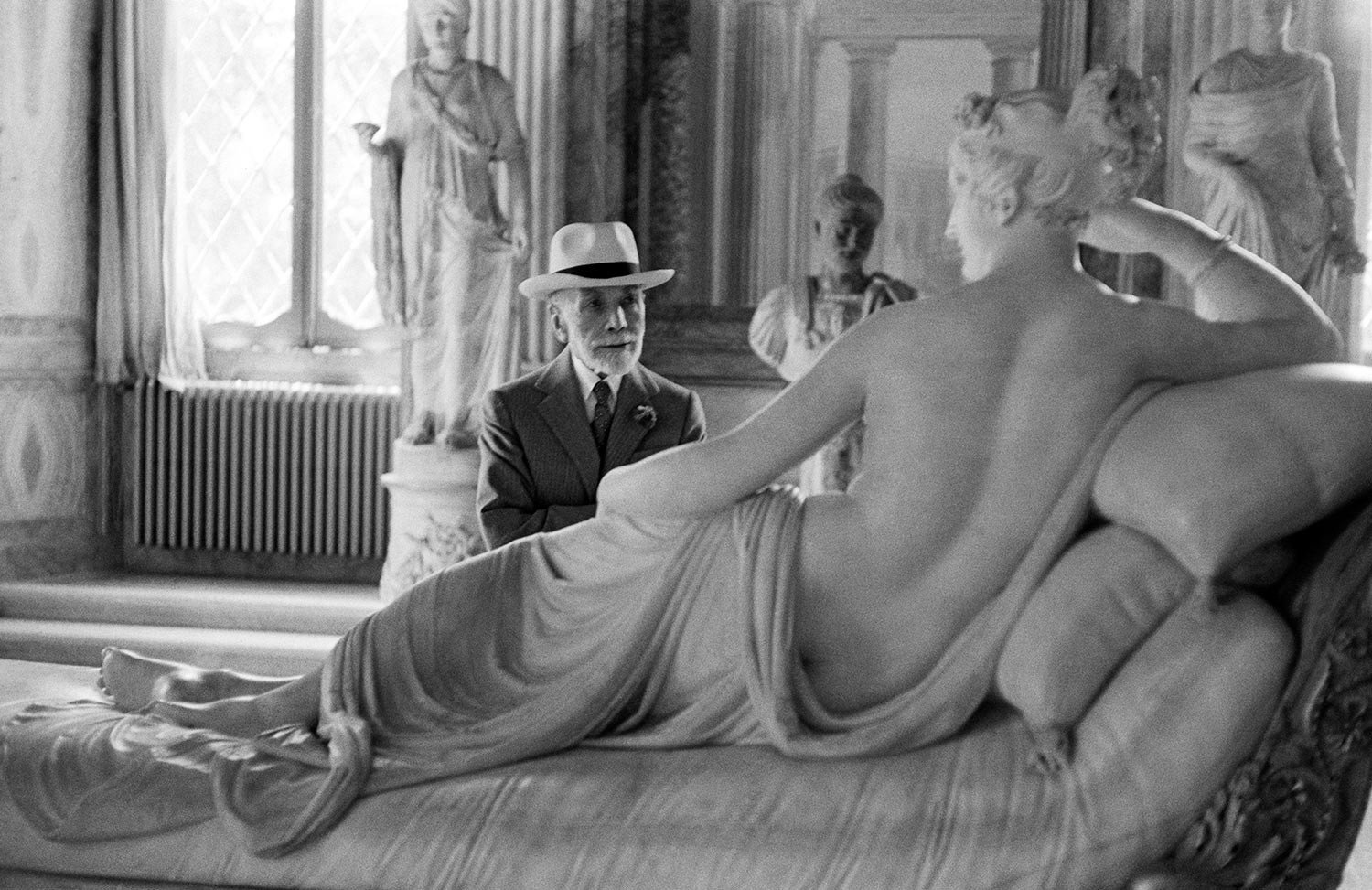 gaze
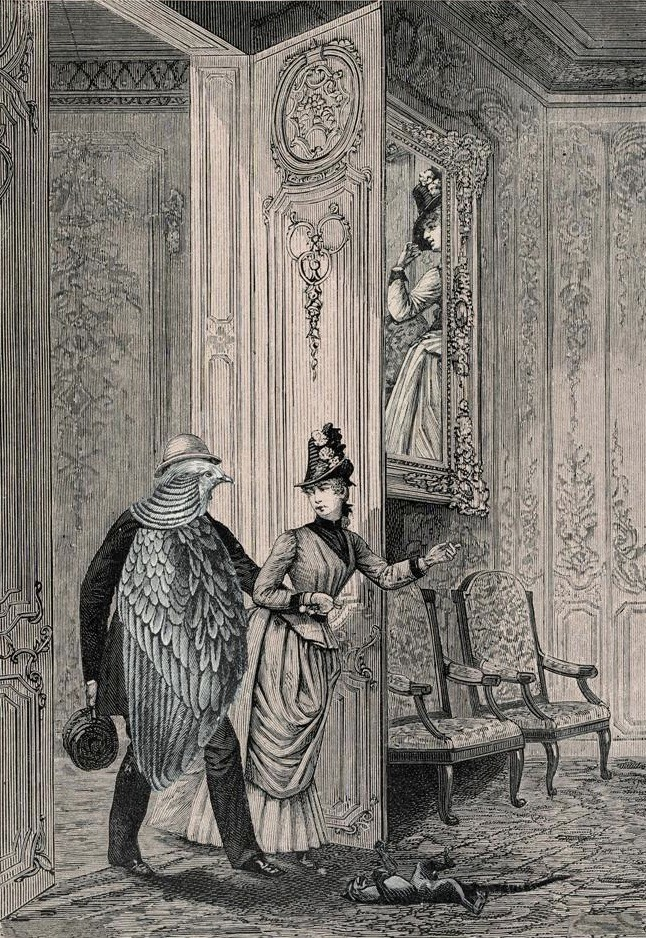 Medium, nosič, agent, dispozitiv
DISPOZITIV: materiální a organizační údaje: „prostředky a techniky produkce obrazů, způsob jejich oběhu, reprodukce, místa, kde jsou dostupné a nosiče, které slouží k jejich šíření“

Jaques Aumont: Obraz, s. 134.
René Magritte: Klíč ke snům, 1930	                          Max Ernst: Une Semaine de Bonté (Týden laskavosti), 1934
Nejstarší úloha obrazů, auratický obraz (Benjamin, Belting)
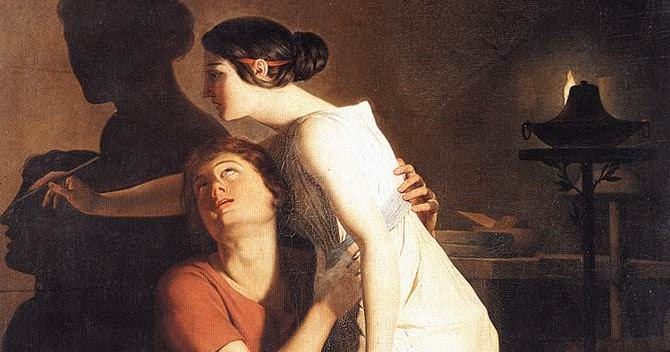 Benjamin: původní „zde a nyní“ obrazu, jedinečná existence na místě, na němž se nachází (Benjamin, II.), služba kultu. 
Belting: zviditelnění nepřítomnosti (magie)
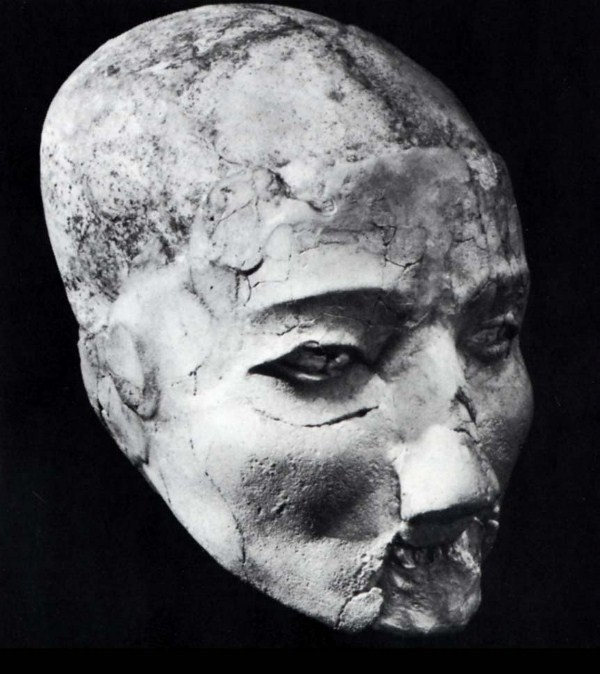 Joseph-Benoit Suvée: Vynalezení umění kresby (1791); Groeninge Museum, Bruges.

Blízkost a „nedostatek distance“
„Lebka“ z Jericha, 9000 př. n.l.: tvář umožňuje komunikovat
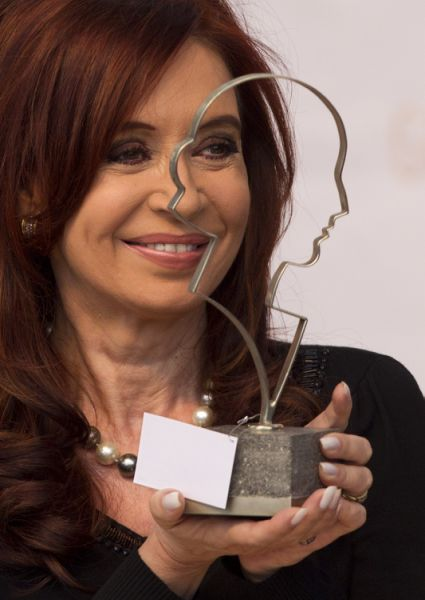 Argentinská prezidentka  Cristina Fernandez
Maria Eva Duarte de Peron (Evita), obrazy zavěšené na mříž hrobky rodiny Duarte, u příležitosti 60 výročí smrti.
Iconic presence, Real presence
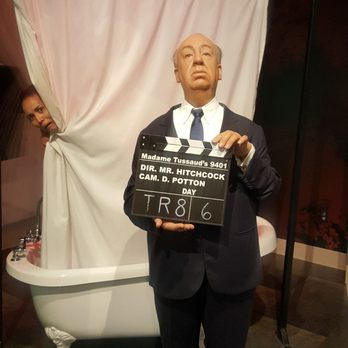 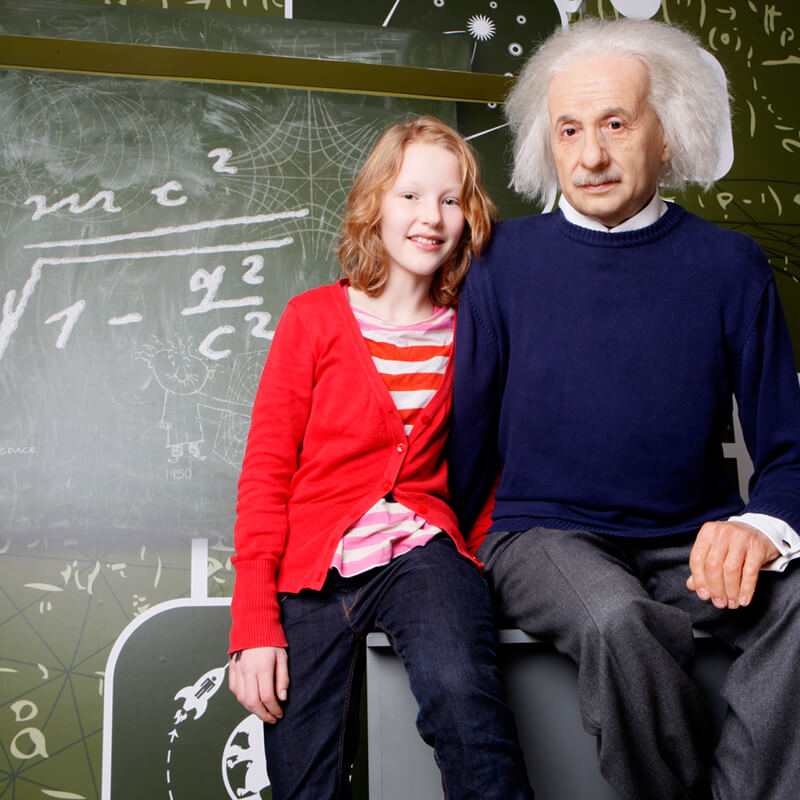 Relikviář Ježíšovy pupeční šňůry, Paříž, kol. 1400.
Médium organizuje naše vnímání, návyky, vztah média a těla (Benjamin, McLuhan)
Povaha média organizuje naše vnímání, určuje míru odstupu
Mediální gramotnost

Médium je poselství (message)
Extenze
Horká a chladná média (< Walter Benjamin)
https://www.youtube.com/watch?v=8yrucwaxCcI min 1:16   
I´ve never did this! odcizovací efekt
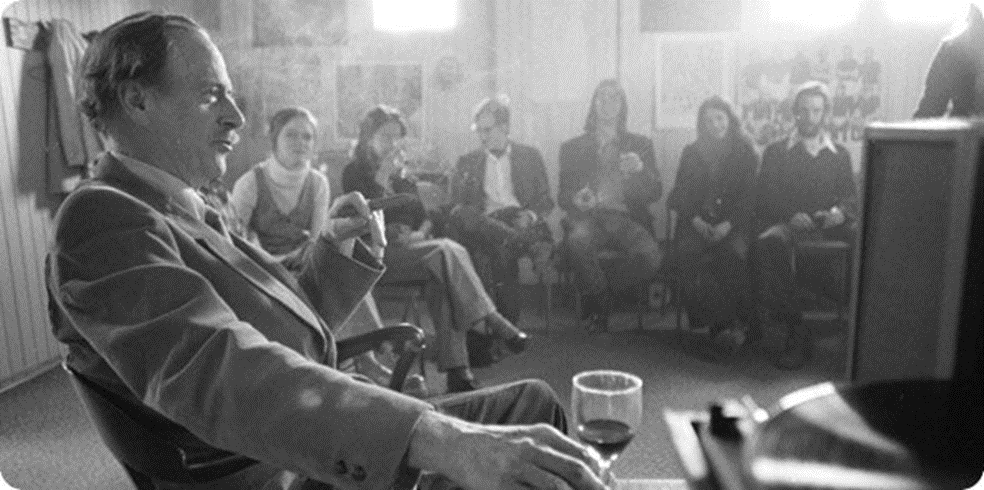 Podmínky média: úloha – prostor - pravidla
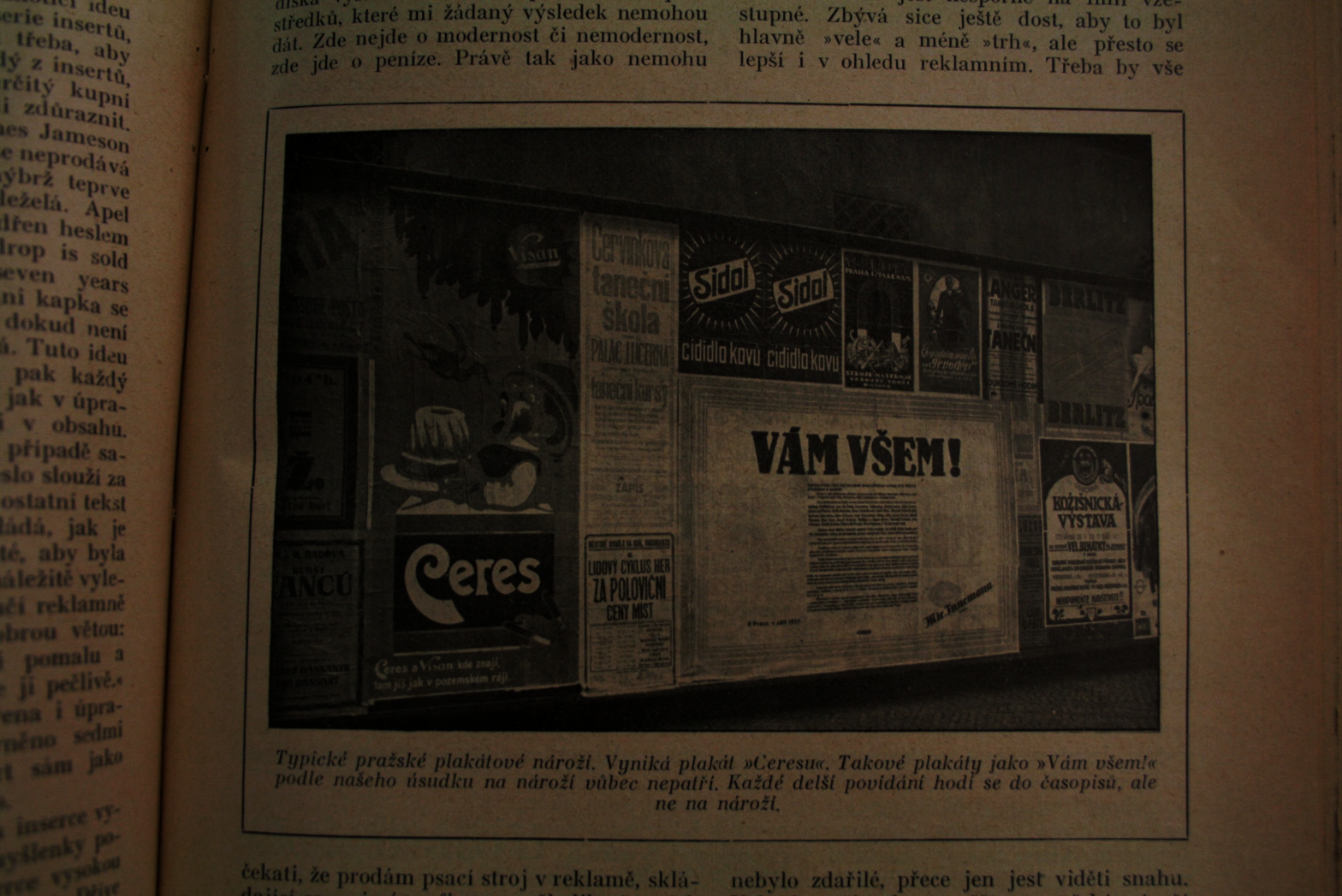 Reklama jako ne-umění / jako nekultická?
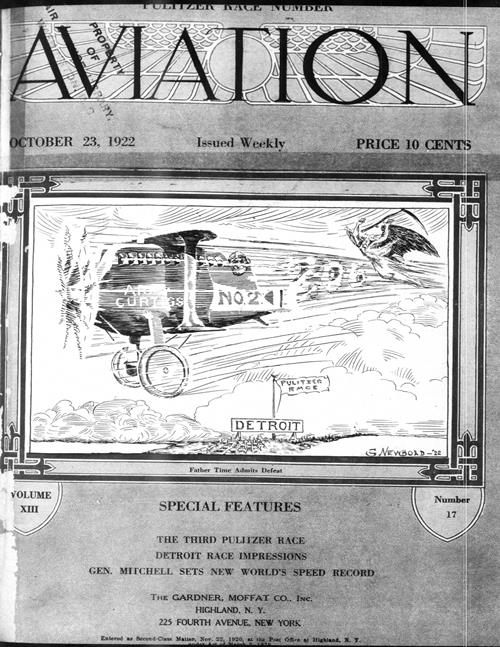 Reklama není nějakou chudičkou sousedkou malířství a sochařství. Je  mocnou  rivalkou, která se snaží ovládnout celou tuto hru.  (Kirk Varnedoe – Adam Gopnik)
„Krása není výhradnou výsadou tzv. umění…..aeroplan Goliath, newyorské doky, transatlantiky, nové modely aut atd.“ Karel Teige, Obrazy a předobrazy, 1922)
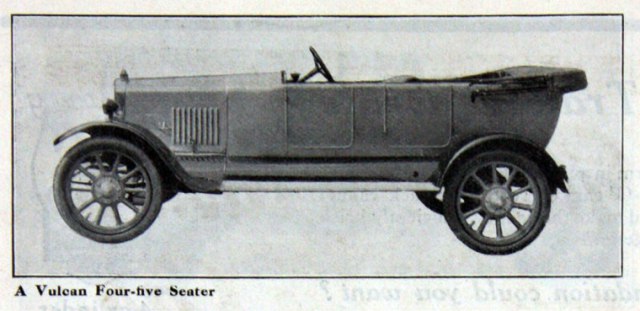 Různá míra „avantgardnosti“
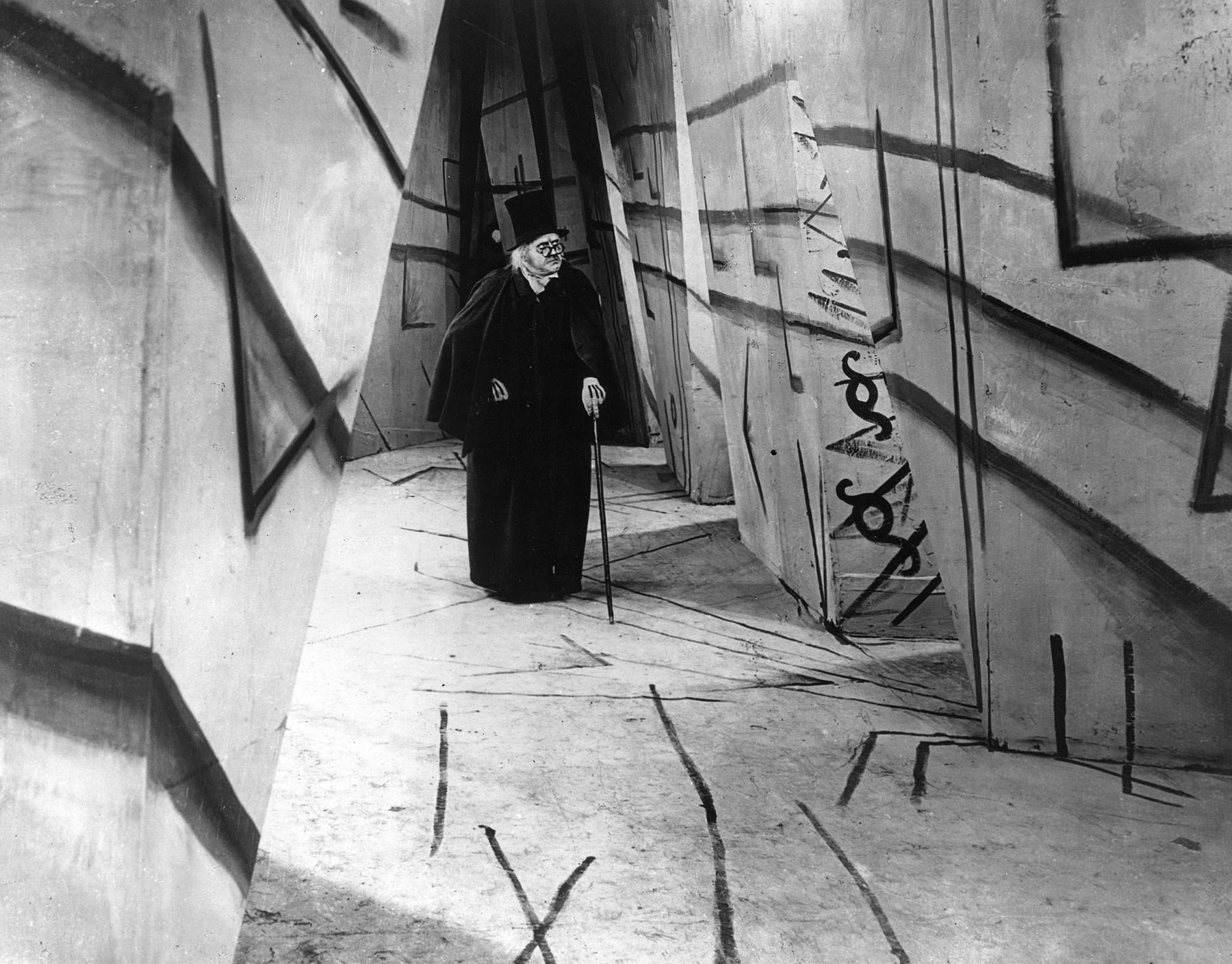 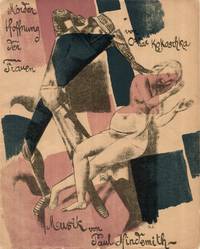 Richard Murphy: Teoretizace avantgardy (1998)
Zerfall a Zersetzung (rozpad a rozklad) ideálu organického zpodobení světa.
Umění ne už jako kompenzace (afirmativní kultura) ale zpráva o skutečné nejasnosti světa (o ztracené lidské celistvosti)
Efekt momentu zklamaného očekávání: montáž, negace, nesmysl (odmítání hermeneutické útěchy)
Záběr z filmu Kabinet dr. Caligariho, r. Robert Wiene, 1920
Oskar Kokoschka: Vražda, naděje žen, libreto,prem. 1917.
Obraz a jeho významy (Barthes, Belting, Autmont)
Ferdinand de Saussure: znak, označované a označující
Charles Pierce: ikon, index, symbol

Roland Barthes: kolektivní představy jako znakové systémy
Roland Barthes (1915-1980)
1953 – Nulový stupeň rukopisu
1954--1956 – eseje v časopise Les lettres nouvelles , 1957 Mytologie

Buržoazní Norma se stává univerzální přirozeností 
(souboj mezi vnitřním modelem skutečnosti a imaginárním a „konsenzuální skutečností“ prosazované mocensky)
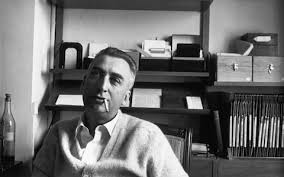 Roland Barthes: MytologieMýtus parazituje na (vyprázdněném/uzavřeném) jazykovém znaku  (jehož smysl se stává formou) a vytváří k němu velmi mlhavý koncept (nové označované), které se odvíjí především od své funkce (v závislosti na druhu/ typu recipienta)
označující - označované
Metajazyk – sekundární jazyk v němž vypovídáme o tom prvním (jazyce)
Římské ofinky a pot svědomí
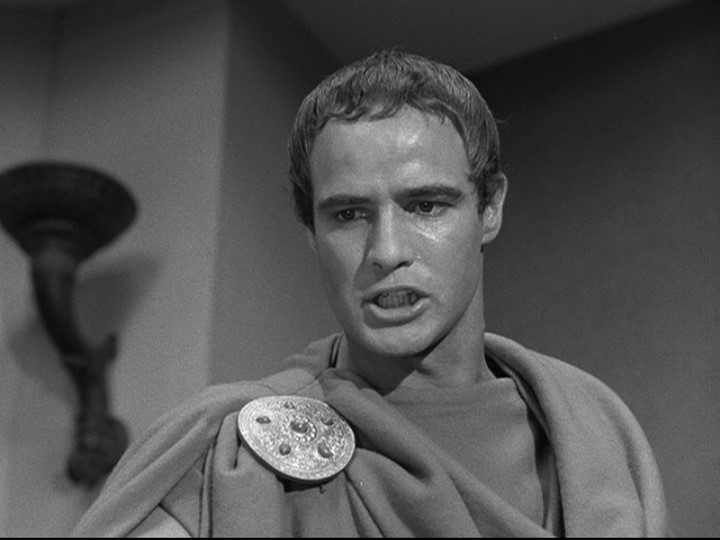 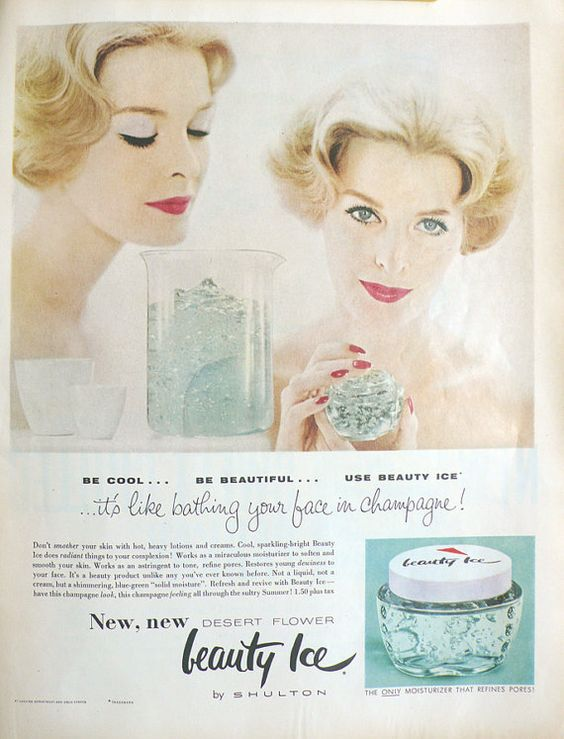 Vlhkost

Binární opozice
voda-tuk
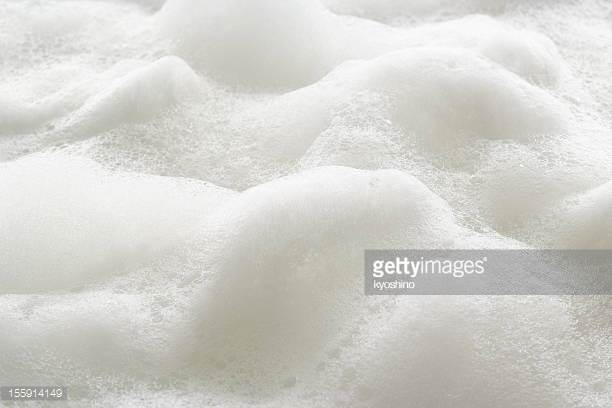 Čistota, hloubka a pěnivost…
https://www.youtube.com/watch?v=5S2gt3BxhOM (skrz naskrz bílý)
https://www.youtube.com/watch?v=D93fK9vBnMg (soft, gentle, bubbly)
https://www.youtube.com/watch?v=VE-qHn0akBI (feel it!, Leo Burnett)
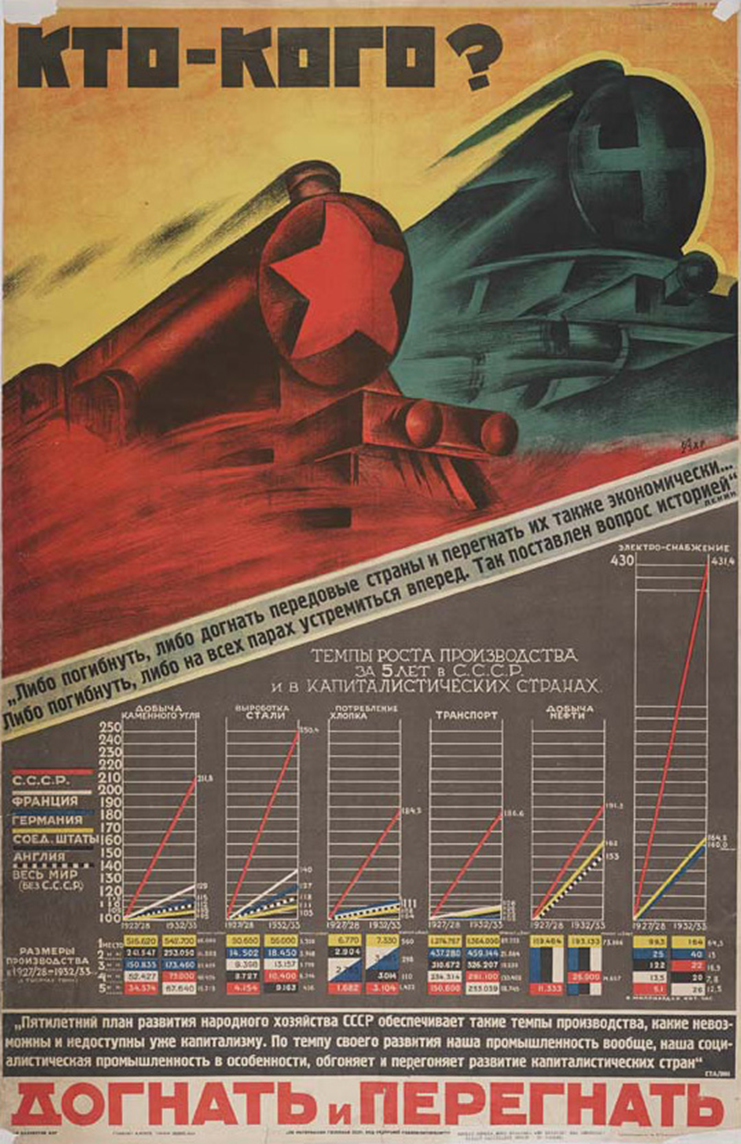 Obrazy modifikující vnitřní model skutečnosti i konsenzuální skutečnost (Bruhn – Dünkel)